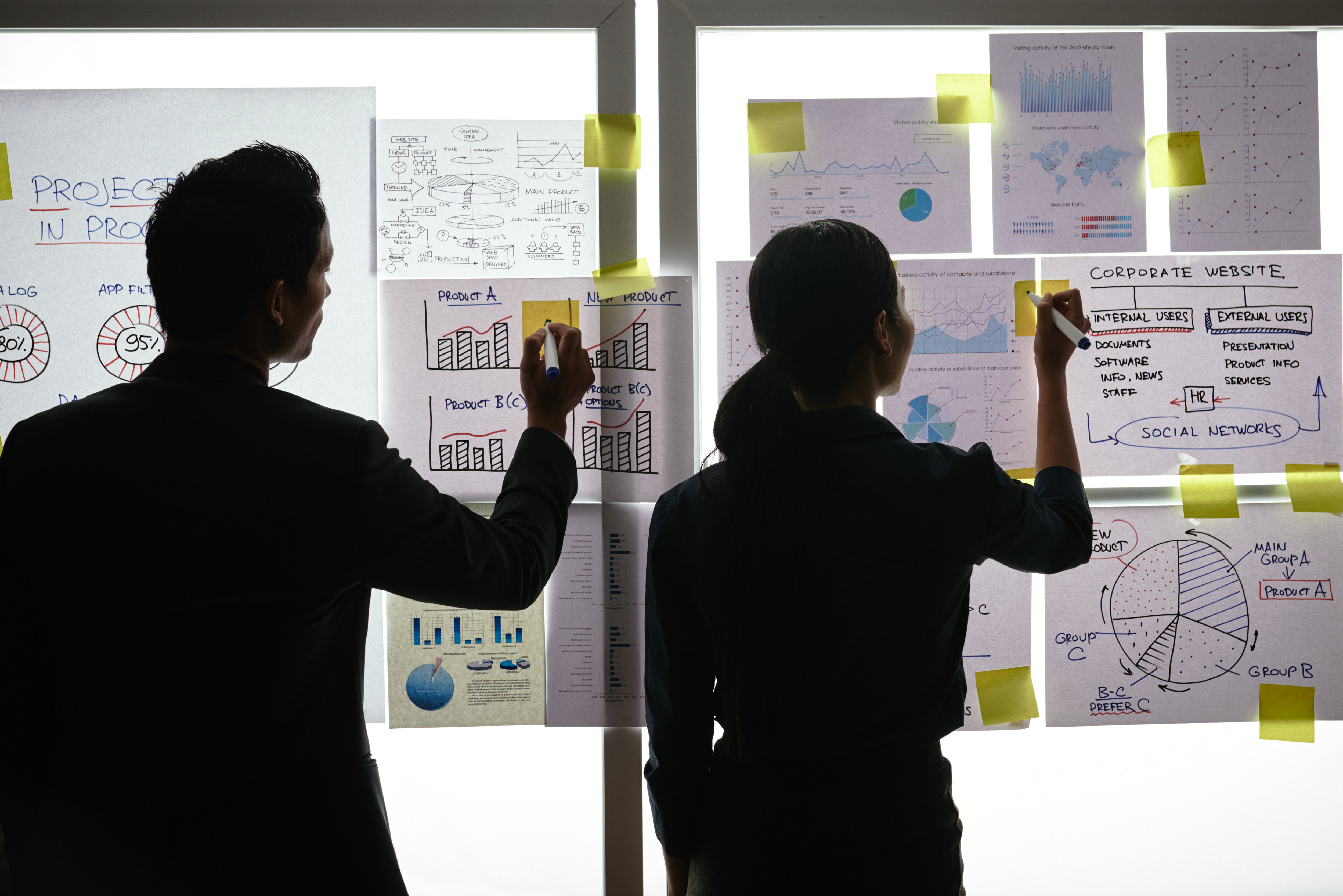 Practical Exercise
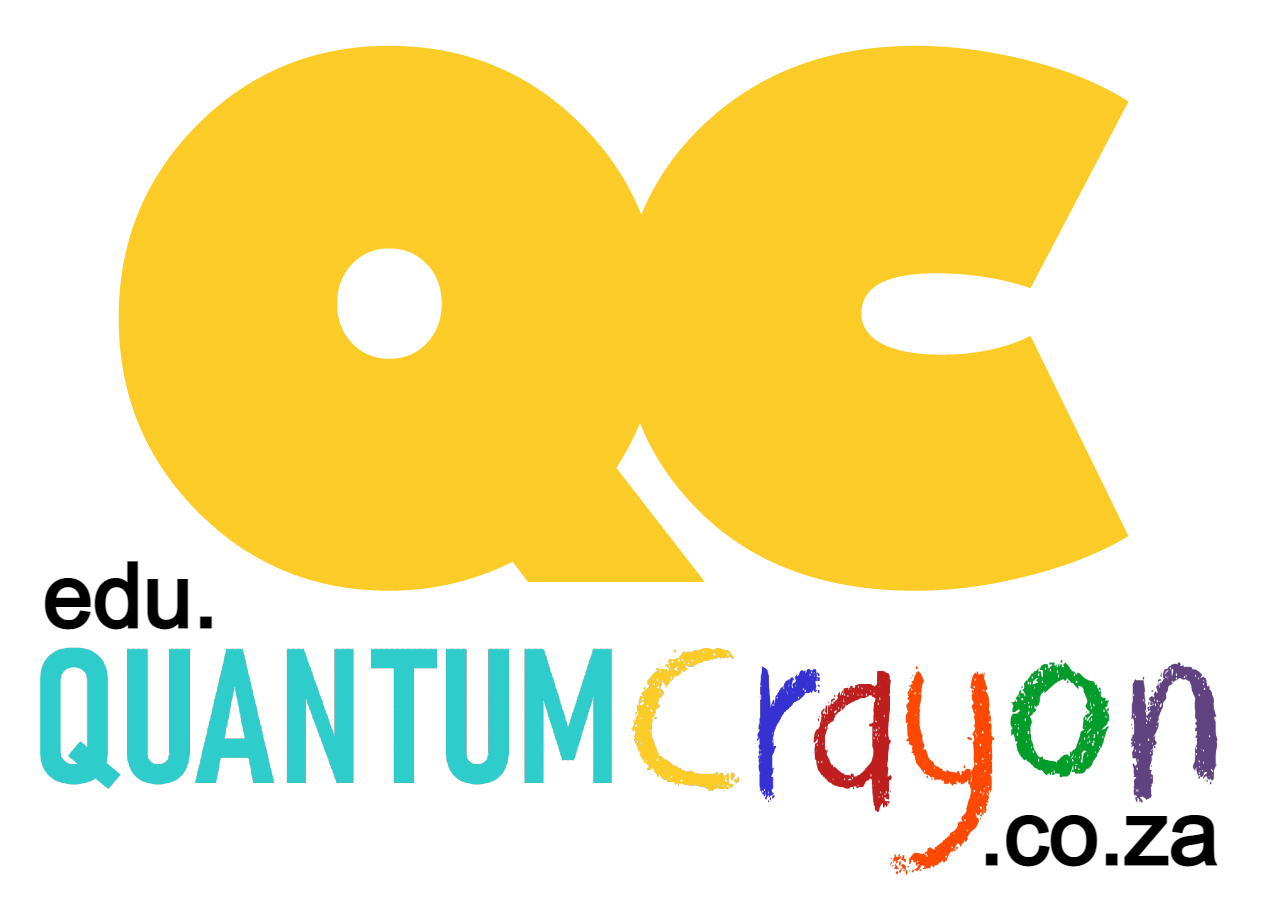 Design your Ideal Wallet
Draw you ideal wallet in this block you have 5 min – Please take a photo and insert in the Powerpoint deck provided which you will upload later under your Wallet project
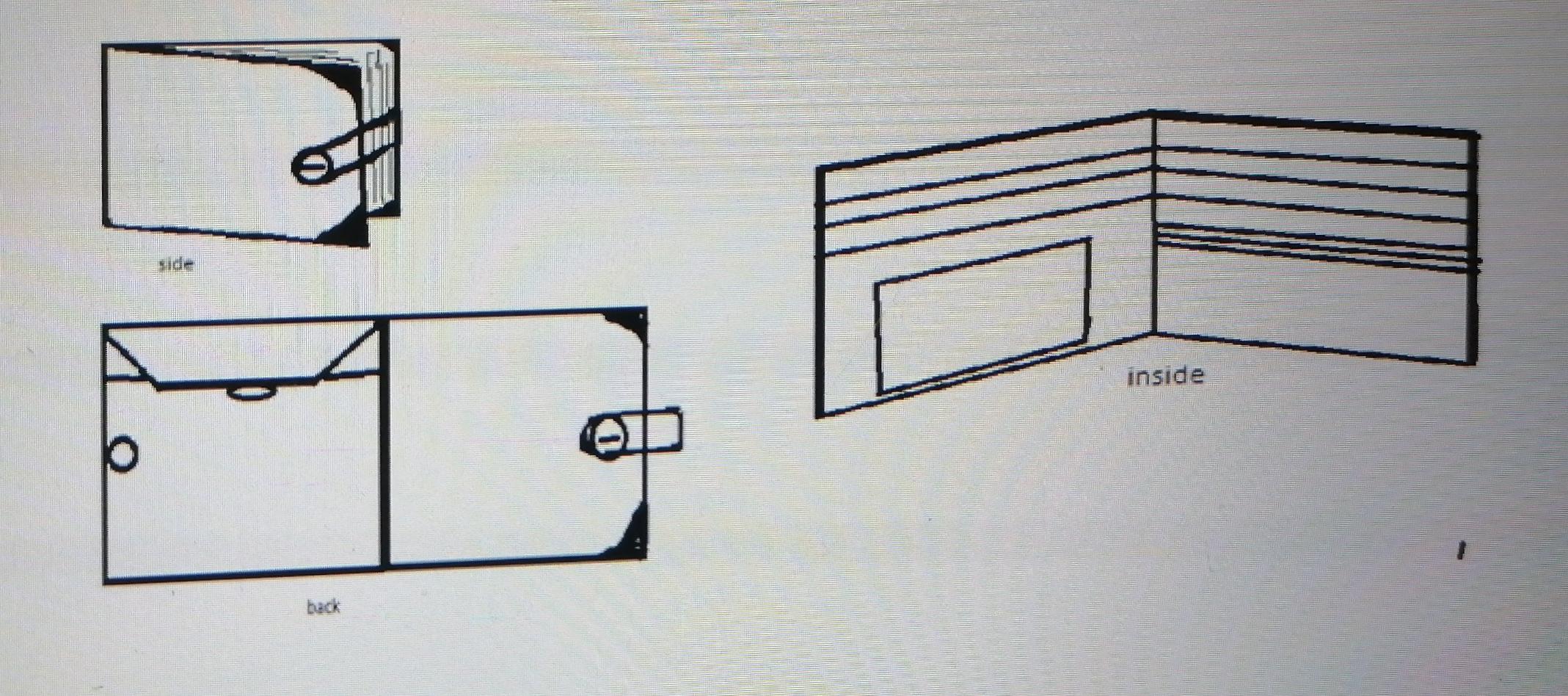 Empathy – Identify a partner and Engage
Dig Deeper – Considering what you learned really try to dig into your partners feelings and motivations - 5 min each
Interview your partner you each have - 5 min
Notes from first interview
Notes from second interview
that stands out from the others in terms of design
One that can last a bit longer maybe 4 to 5 years
Must  have a screen that can upload digital cards
Doesn’t have to contain unnecessary slots or pockets 
Must be flexible  
Must be thin 
Have a cool print or logo on it
Define and understand the problem and gain insights
Take a Stand with a point of view - 5 min
Capture Findings - 5 min
Needs: things your partner is trying to do Use verbs
Tsoarelo Mosala



Needs a way to  one of a kind modern wallet



Because …   or but …….  or surprisingly…….
Has to contain multiple color options
Tap to pay optiona
Must be water resistant
Partner’s Name
User’s need
Insights: new learnings about your partners feelings and motivations. What’s something you see about your partners experience that he she does not see? Use what you heard them say
We are living in a modern world of internet of things, and he needs to change with the  times.. Since we’re living in a world such as  all of our devices are communicating with each other hance he need a sort of digital modern wallet…
Insight
Ideate – Generate alternatives to test
Sketch at least 5 radical ways to meet your users needs - 10 min
A digital modern wallet is needed in order to make Tsoarelo happy and to kind of put him into a modern world .
Write your problem statement above
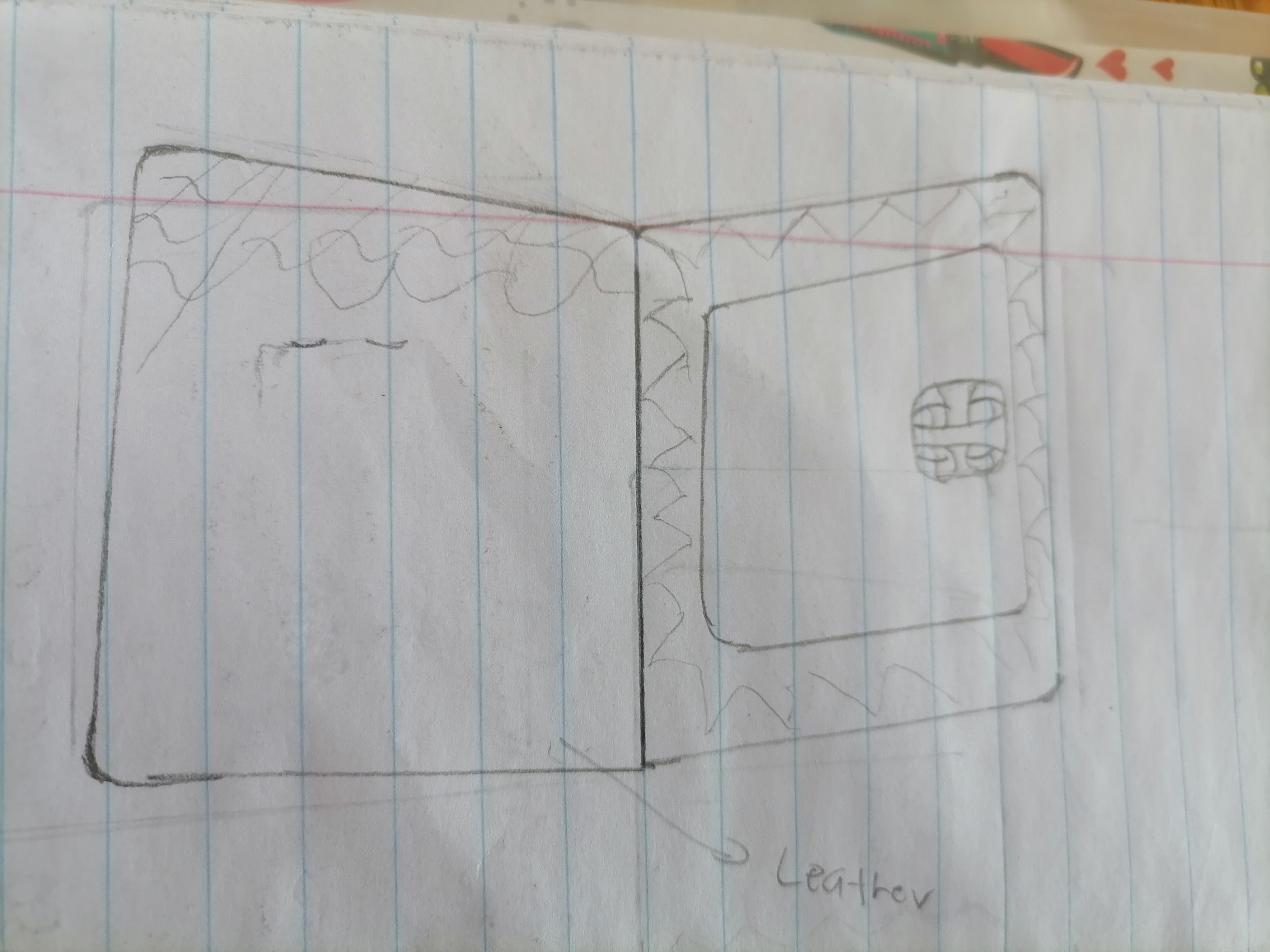 Materials such as
Leather and 
Polyurethane will be 
Needed in order to
Make the wallet to 
Stand out .
The addition of 
A screen that 
Displays phone’s 
Content
Only necessary 
Slots and pockets 
Will be added
Share your solution with your partner and capture feedback - 5 min each
Notes: 
He thinks that I should add a   cool print or drawing to make the wallet more attractive
Also make a pocket for coins
Iterate on Feedback
Reflect and generate a new solution 5 min
Sketch your idea and note details if necessary
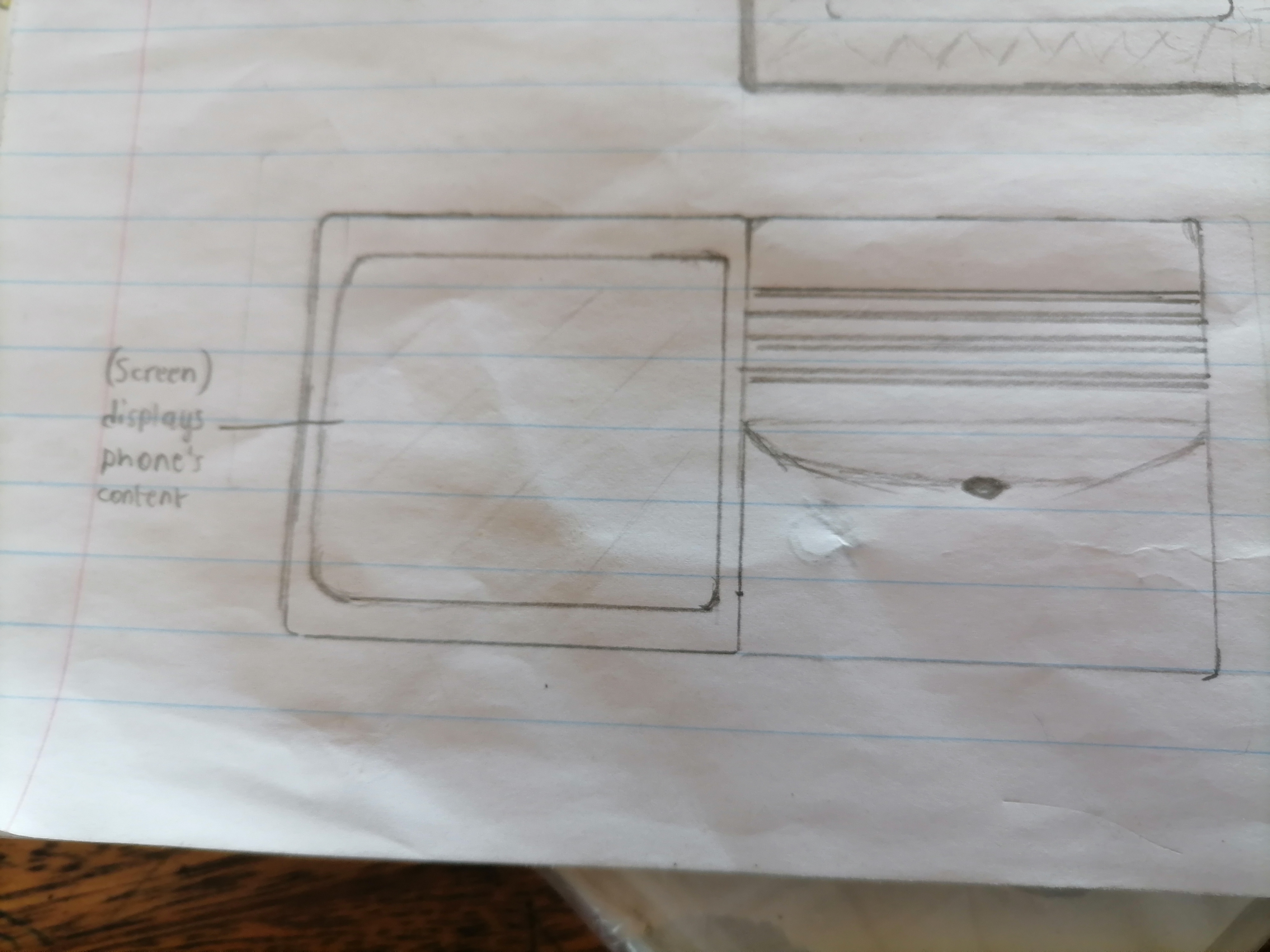 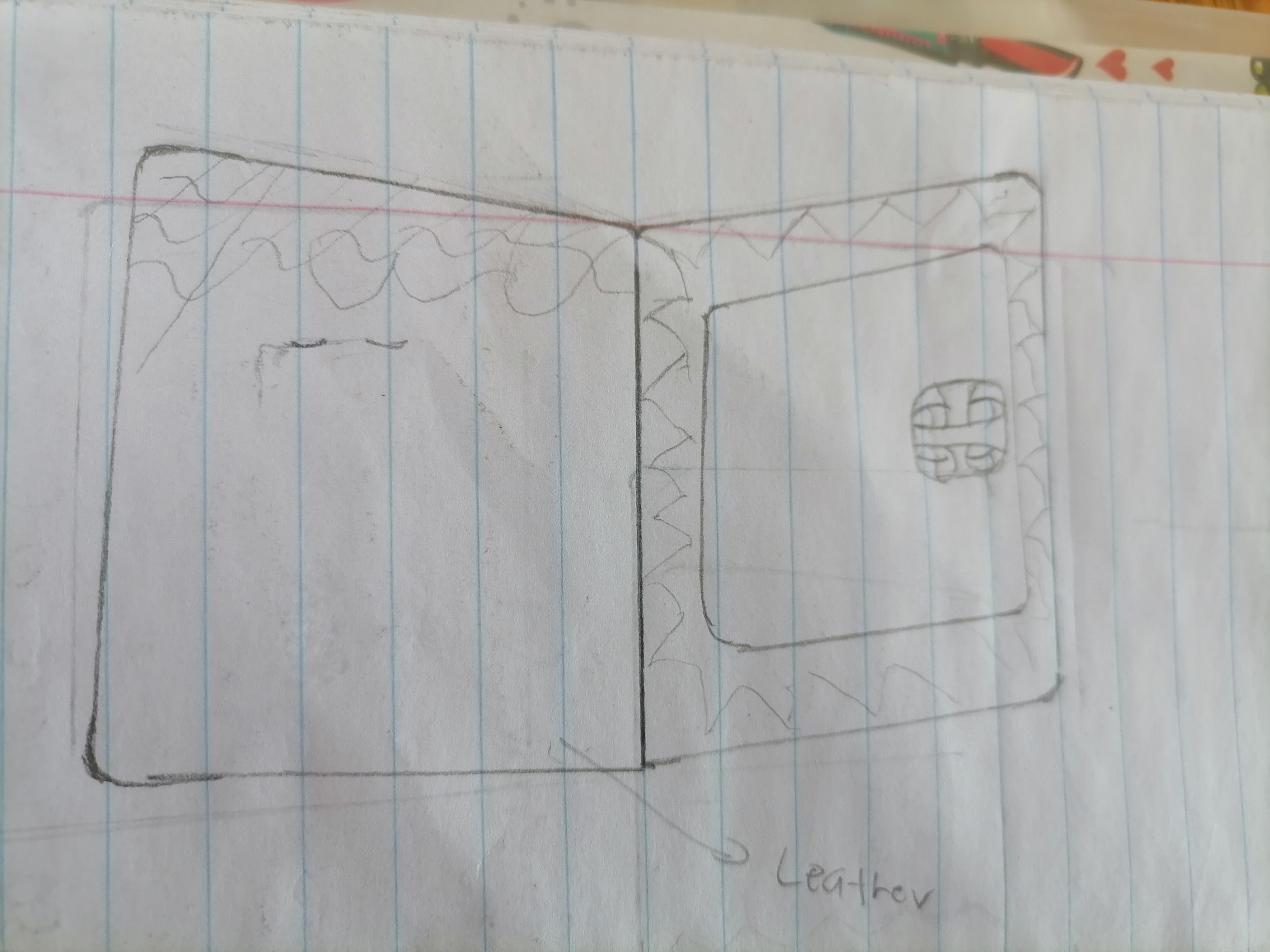 Addition of a cool picture or drawing
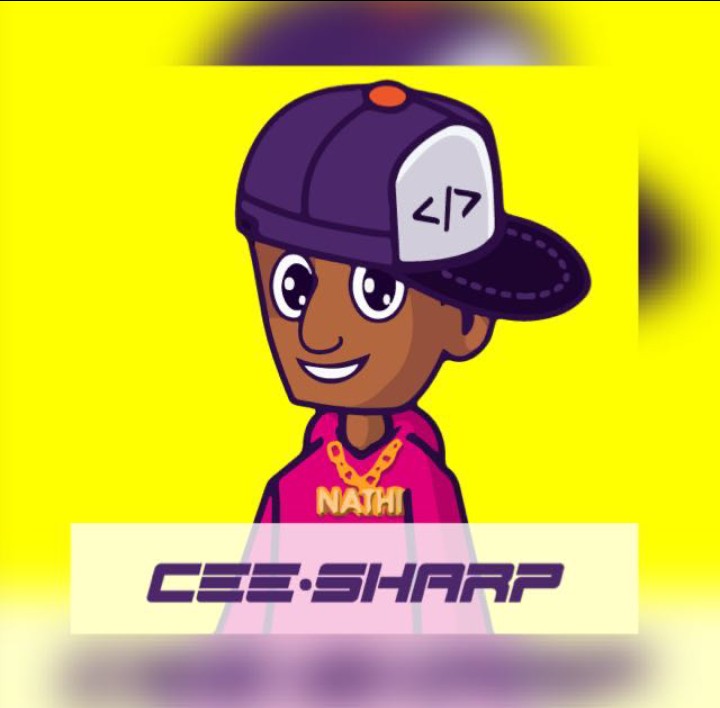 The addition of the pocket for coin money
Build and Test
Build your solution
Share your solution and get feedback – 5min each
What worked
What can be improved
Make something your partner can interact with use anything you want paper cardboard etc.  Place photo’s here (10min)
The scanner for tap
And go payments.
The screen for the  
Content of the phone to be displayed
However we can
Improve the 
Functionality of the 
Screen.
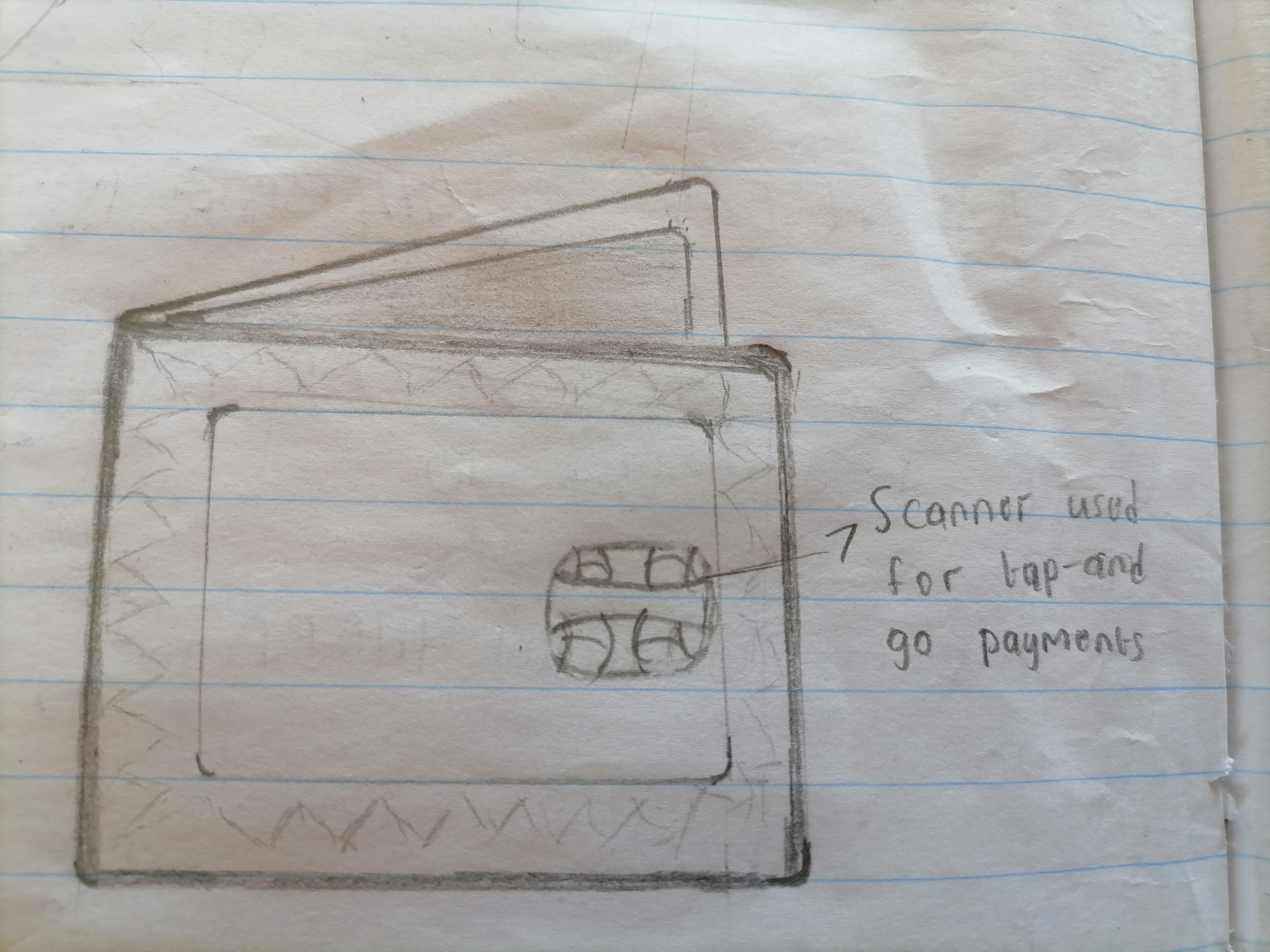 Questions
Ideas
Not more than 1000 
Rands
How much does it
Cost for this wallet
Your experience